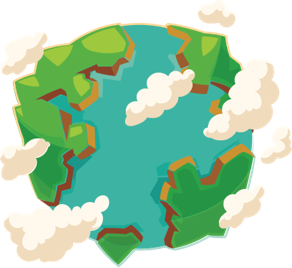 Quiz: QFSPJEF
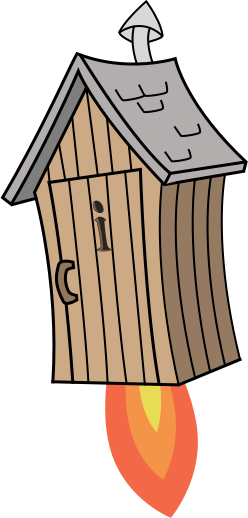 Stage 4 Autumn Block 4 - Multiplication and Division
Lesson 1: To be able to recall multiples of 3
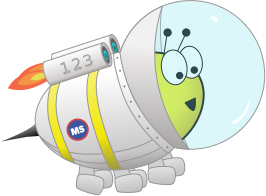 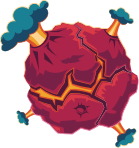 Block 4 – Multiplication and Division
1
Autumn
To be able to recall multiples of 3
Success criteria:
I can use mathematical equipment to recall multiples of 3.
I can explain my reasoning when using mathematical equipment to recall multiples of 3 and use my knowledge to problem solve.
To be able to recall multiples of 3
Starter:
Which number below is not a multiple of 3?
18
3
30
15
24
8
9
To be able to recall multiples of 3
Starter:
Which number below is not a multiple of 3?





8 is not in the 3 times table.
18
3
30
15
24
8
9
To be able to recall multiples of 3
Talking Time:
Use a counting stick to practice the two times table as a class…
0
1
2
3
4
5
6
7
8
9
10
To be able to recall multiples of 3
Talking Time:
Use a counting stick to practice the two times table as a class…
0
30
0
1
2
3
4
5
6
7
8
9
10
What is 1 x 3?
To be able to recall multiples of 3
Talking Time:
Use a counting stick to practice the two times table as a class…
0
3
30
0
1
2
3
4
5
6
7
8
9
10
What is 2 x 3?
To be able to recall multiples of 3
Talking Time:
Use a counting stick to practice the two times table as a class…
0
3
6
30
0
1
2
3
4
5
6
7
8
9
10
Should I put 9 in the 4 x 3 place?
To be able to recall multiples of 3
Talking Time:
Use a counting stick to practice the two times table as a class…
0
3
6
12
30
0
1
2
3
4
5
6
7
8
9
10
If 8 is double 4, how can we use that information to work out what 8 x 3 is?
To be able to recall multiples of 3
Talking Time:
Use a counting stick to practice the two times table as a class…
0
3
6
12
24
30
0
1
2
3
4
5
6
7
8
9
10
We know 2 x 3 and 4 x 3, what is 3 x 3?
To be able to recall multiples of 3
Talking Time:
Use a counting stick to practice the two times table as a class…
0
3
6
9
12
24
30
0
1
2
3
4
5
6
7
8
9
10
If 6 is double 3, how can we use that information to work out what 6 x 3 is?
To be able to recall multiples of 3
Talking Time:
Use a counting stick to practice the two times table as a class…
0
3
6
9
12
18
24
30
0
1
2
3
4
5
6
7
8
9
10
Where should I place 15 on the stick?
To be able to recall multiples of 3
Talking Time:
Use a counting stick to practice the two times table as a class…
0
3
6
9
12
15
18
24
30
0
1
2
3
4
5
6
7
8
9
10
Where should I place 21 on the stick?
To be able to recall multiples of 3
Talking Time:
Use a counting stick to practice the two times table as a class…
0
3
6
9
12
15
18
21
24
30
0
1
2
3
4
5
6
7
8
9
10
What is 9 x 3?How did you figure it out?
To be able to recall multiples of 3
Talking Time:
Use a counting stick to practice the two times table as a class…Let’s play a game of ‘Around the World’ with the number stick on the board until we are ready to take it off the board…
27
0
3
6
9
12
15
18
21
24
30
0
1
2
3
4
5
6
7
8
9
10
[Speaker Notes: Around the World is a game where the first child goes head to head with the next child in a race to be the first to give the product of a multiplication calculation, e.g. Teacher says, ”What is 3 x 2?” Child 1 responds, “6!” first. 

The winner stays on until they are beaten when the winner continues going head to head with other class members until they are beaten. 

Also include division sentences for extra challenge, e.g. If I had 10 cookies and shared them between two people, how many cookies would each person get? 
Or questions such as, “How many 2s go into 12?”]
To be able to recall multiples of 3
Talking Time:
Can you complete the number line?
0
3
6
30
12
21
To be able to recall multiples of 3
Talking Time:
Can you complete the number line?
27
24
18
0
3
6
30
15
9
12
21
To be able to recall multiples of 3
Talking Time:
Can you complete the number line?
51
60
36
30
33
42
To be able to recall multiples of 3
Talking Time:
Can you complete the number line?
57
54
48
45
39
51
60
36
30
33
42
To be able to recall multiples of 3
Talking Time:
Can you complete the number line?
57
45
48
33
36
27
To be able to recall multiples of 3
Talking Time:
Can you complete the number line?
30
39
51
42
54
57
45
48
33
36
27
To be able to recall multiples of 3
Activity 1:
Can you complete the number line?
90
78
81
66
69
60
To be able to recall multiples of 3
Activity 1:
Can you complete the number line?
63
72
84
75
87
90
78
81
66
69
60
To be able to recall multiples of 3
Talking Time:
Complete the calculations.
3 x 12 =
4 x 3 + 2 x 3 =
9 x 3 =
1 x 3 + 10 x 3 =
To be able to recall multiples of 3
Talking Time:
Complete the calculations.
36
3 x 12 =
18
4 x 3 + 2 x 3 =
27
9 x 3 =
33
1 x 3 + 10 x 3 =
To be able to recall multiples of 3
Activity 2:
Complete the calculations.
3 x 6 =
1 x 3 + 5 x 3 =
7 x 3 =
1 x 3 + 11 x 3 =
To be able to recall multiples of 3
Activity 2:
Complete the calculations.
18
3 x 6 =
18
1 x 3 + 5 x 3 =
21
7 x 3 =
36
1 x 3 + 11 x 3 =
To be able to recall multiples of 3
Talking Time:
These are all multiples of 3. Find the sum of the digits of each number. 
What do you notice?
18
33
60
57
102
15
To be able to recall multiples of 3
Talking Time:
These are all multiples of 3. Find the sum of the digits of each number. 
What do you notice?
6
9
6
18
33
60
12
12
6
57
102
15
To be able to recall multiples of 3
Activity 3:
These are all multiples of 3. Find the sum of the digits of each number. 
What do you notice?
54
72
45
87
123
63
To be able to recall multiples of 3
Activity 3:
These are all multiples of 3. Find the sum of the digits of each number. 
What do you notice?
9
9
9
54
72
45
15
6
9
87
123
63
To be able to recall multiples of 3
Talking Time:
Astrobee says, “I know that 10 x 3 = 30 and 3 x 3 = 9, so 13 x 3 = 39.
Use Astrobee’s method to work out the following:
15 x 3 =
21 x 3 =
19 x 3 =
20 x 3 =
To be able to recall multiples of 3
Talking Time:
Astrobee says, “I know that 10 x 3 = 30 and 3 x 3 = 9, so 13 x 3 = 39.
Use Astrobee’s method to work out the following:
15 x 3 =
21 x 3 =
19 x 3 =
20 x 3 =
To be able to recall multiples of 3
Talking Time:
Astrobee says, “I know that 10 x 3 = 30 and 3 x 3 = 9, so 13 x 3 = 39.
Use Astrobee’s method to work out the following:
45
63
15 x 3 =
21 x 3 =
57
60
19 x 3 =
20 x 3 =
To be able to recall multiples of 3
Activity 4:
Astrobee says, “I know that 10 x 3 = 30 and 3 x 3 = 9, so 13 x 3 = 39.
Use Astrobee’s method to work out the following:
14 x 3 =
17 x 3 =
16 x 3 =
18 x 3 =
To be able to recall multiples of 3
Activity 4:
Astrobee says, “I know that 10 x 3 = 30 and 3 x 3 = 9, so 13 x 3 = 39.
Use Astrobee’s method to work out the following:
42
51
14 x 3 =
17 x 3 =
48
54
16 x 3 =
18 x 3 =
To be able to recall multiples of 3
Talking Time:
James has a teddy bear that is 5cm tall.
Ruth’s teddy bear is three times the height of James’s.

How much taller is Ruth’s teddy bear than James’s?
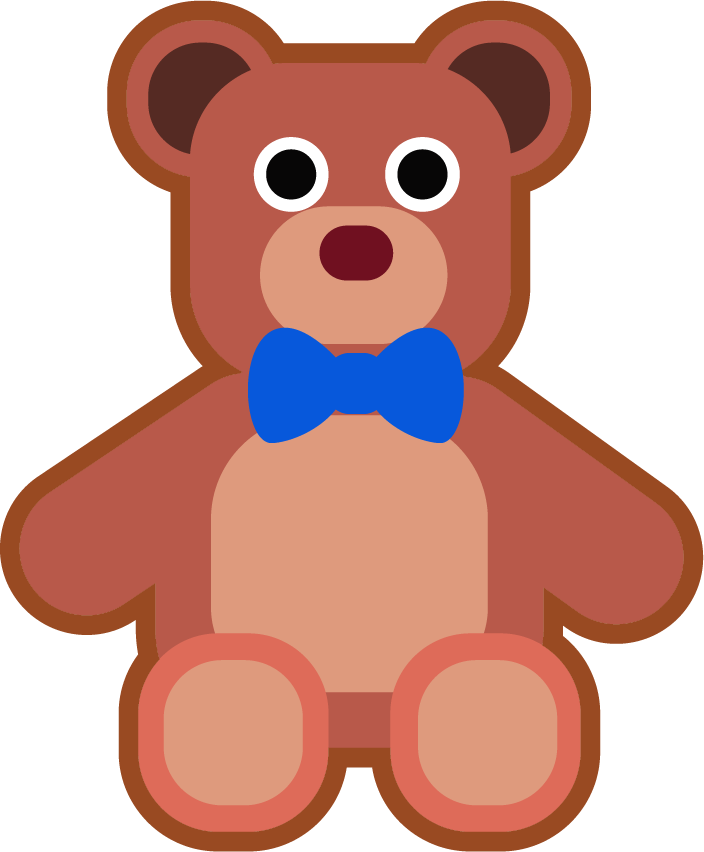 To be able to recall multiples of 3
Talking Time:
James has a teddy bear that is 5cm tall.
Ruth’s teddy bear is three times the height of James’s.

How much taller is Ruth’s teddy bear than James’s?

3 x 5cm = 15cm (height of Ruth’s teddy bear)
15cm – 5cm = 10cm
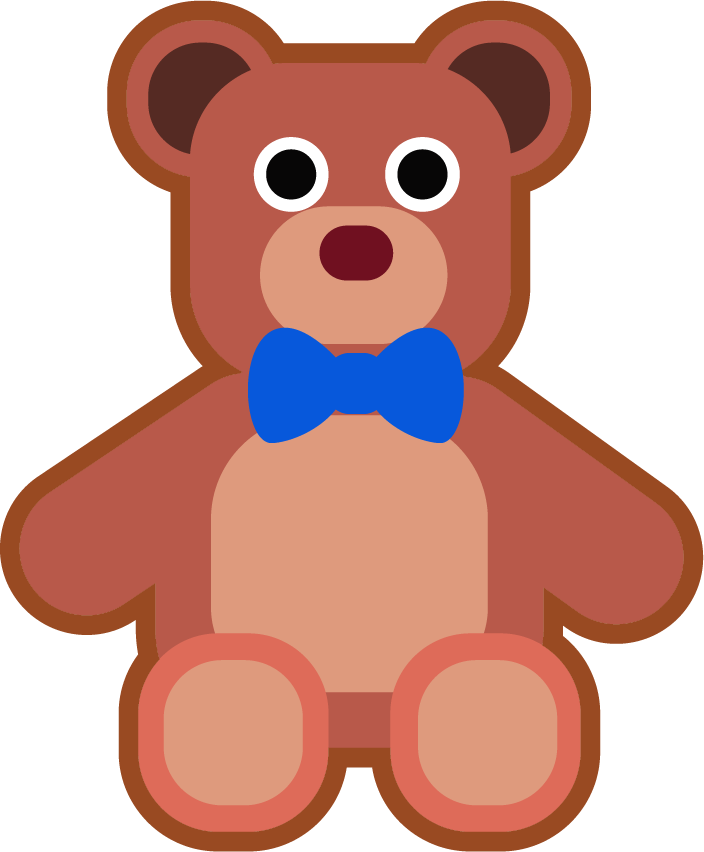 10cm
To be able to recall multiples of 3
Talking Time:
Chen has a tower that is 8cm tall.
Astrobee’s tower is three times the height of Chen’s.

How much taller is Astrobee’s tower than Chen’s?
To be able to recall multiples of 3
Talking Time:
Chen has a tower that is 8cm tall.
Astrobee’s tower is three times the height of Chen’s.

How much taller is Astrobee’s tower than Chen’s?

3 x 8cm = 24cm (height of Astrobee’s tower)
24cm – 8cm = 16cm
16cm
To be able to recall multiples of 3
Activity 5:
Chen has a tower that is 9cm tall.
Astrobee’s tower is three times the height of Chen’s.

How much taller is Astrobee’s tower than Chen’s?
To be able to recall multiples of 3
Activity 5:
Chen has a tower that is 9cm tall.
Astrobee’s tower is three times the height of Chen’s.

How much taller is Astrobee’s tower than Chen’s?

3 x 9cm = 27cm (height of Astrobee’s tower)
27cm – 9cm = 18cm
18cm
To be able to recall multiples of 3
Talking Time:
James has three times as many stickers as Yasmin. 
Yasmin has three times as many stickers as Ruth.
Yasmin has 30 stickers.
How many stickers do they have in total?
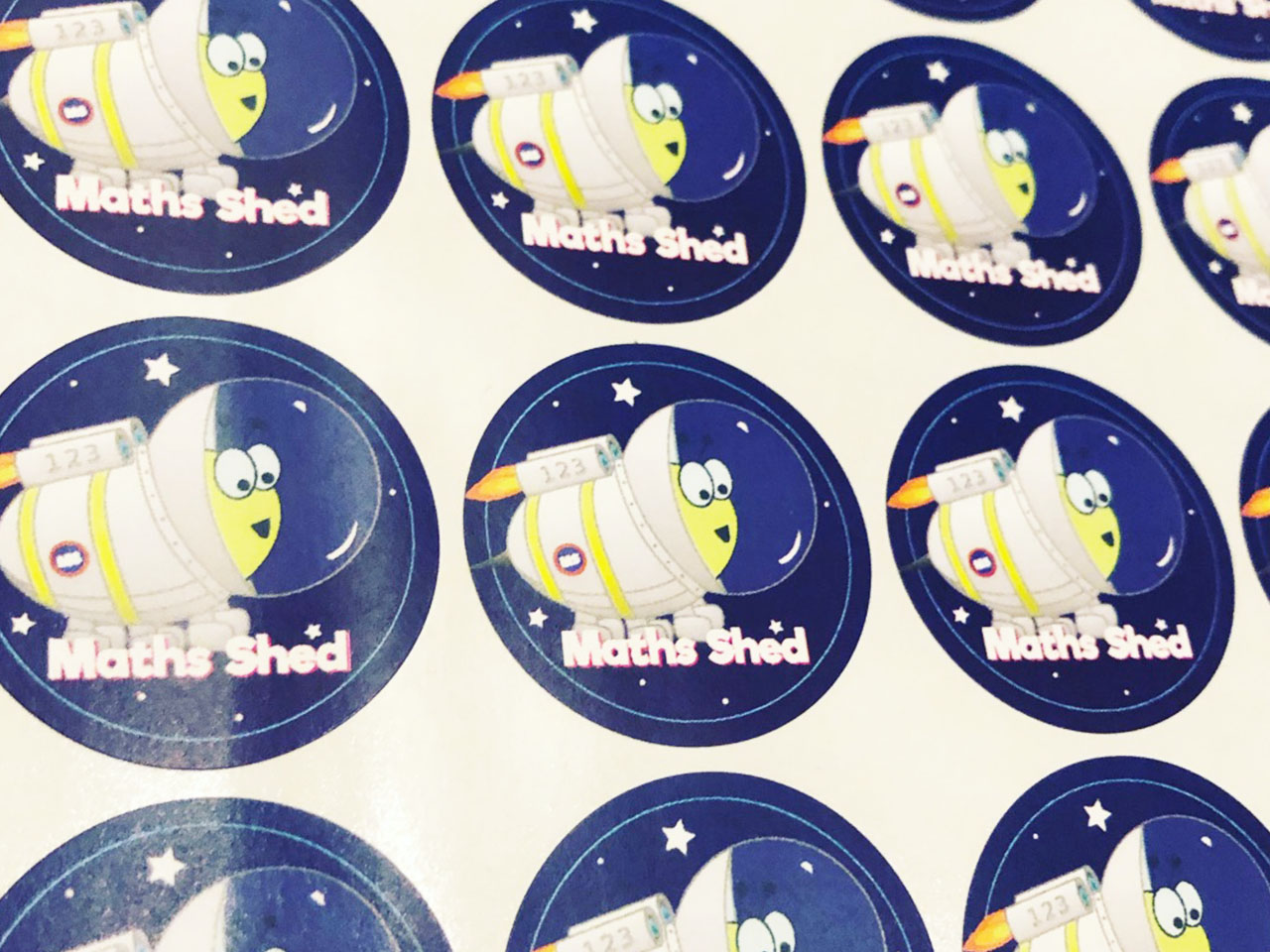 To be able to recall multiples of 3
Talking Time:
James has three times as many stickers as Yasmin. 
Yasmin has three times as many stickers as Ruth.
Yasmin has 30 stickers.
How many stickers do they have in total? 

30 ÷ 3 = 10 (Ruth’s amount of stickers)
30 x 3 = 90 (James’s amount of stickers)
90 + 30 + 10 = 130 stickers in total
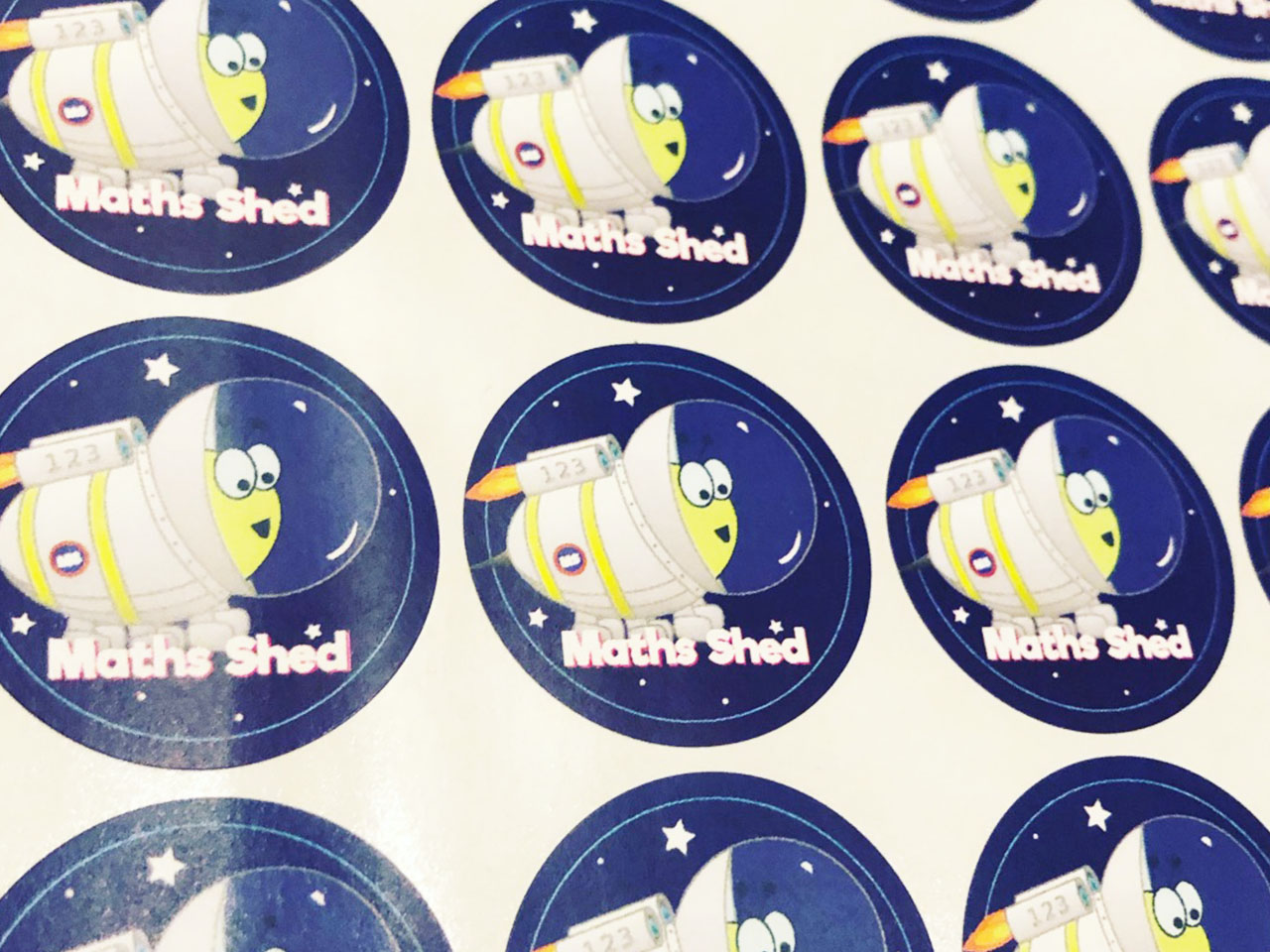 To be able to recall multiples of 3
Talking Time:
James has three times as many stickers as Yasmin. 
Yasmin has three times as many stickers as Ruth.
Yasmin has 24 stickers.
How many stickers do they have in total?
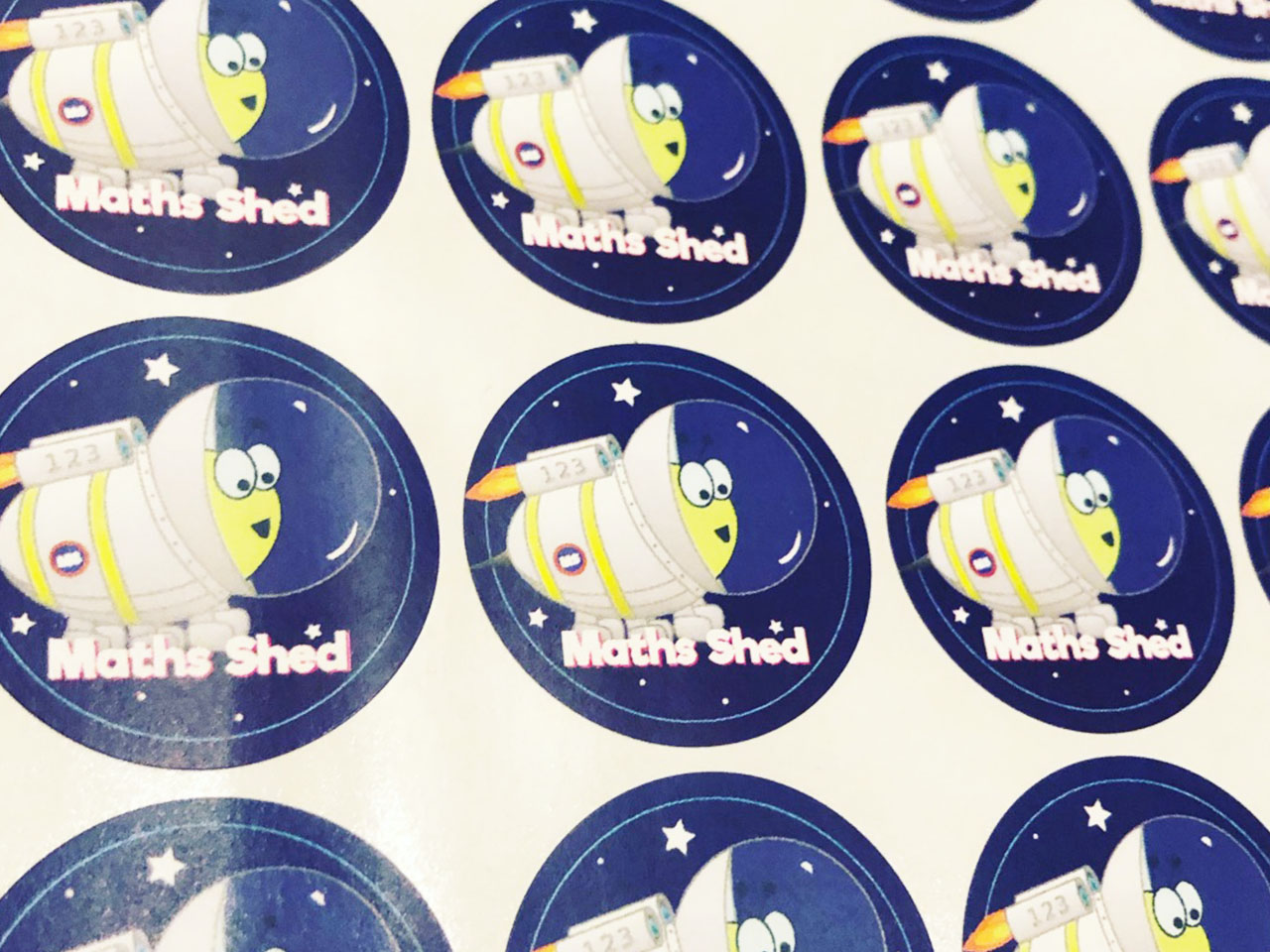 To be able to recall multiples of 3
Talking Time:
James has three times as many stickers as Yasmin. 
Yasmin has three times as many stickers as Ruth.
Yasmin has 24 stickers.
How many stickers do they have in total? 

24 ÷ 3 = 8 (Ruth’s amount of stickers)
24 x 3 = 72 (James’s amount of stickers)
72 + 24 + 8 = 104 stickers in total
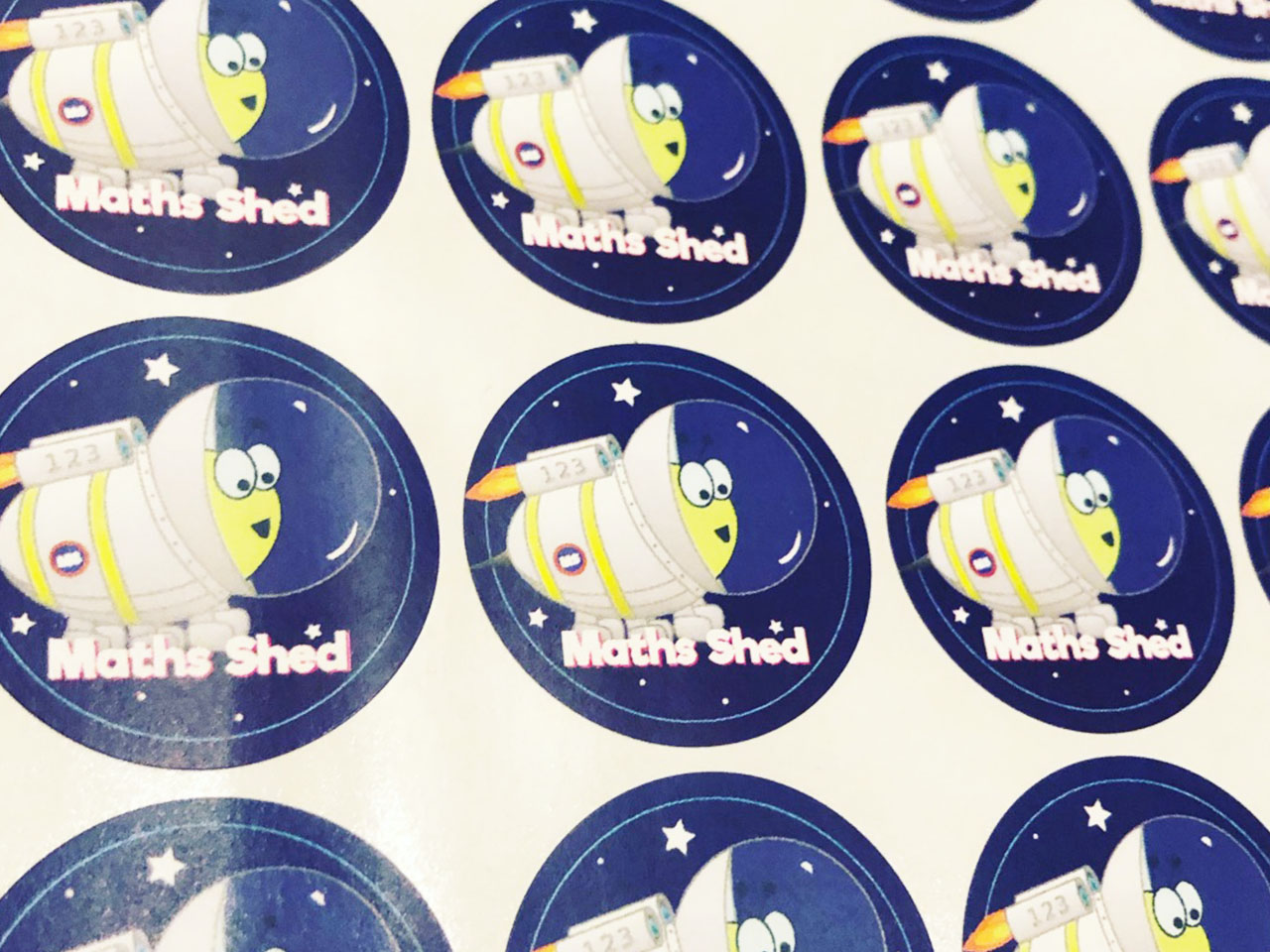 To be able to recall multiples of 3
Activity 6:
James has three times as many stickers as Ruth. 
Ruth has three times as many stickers as Yasmin.
Ruth has 18 stickers.
How many stickers do they have in total?
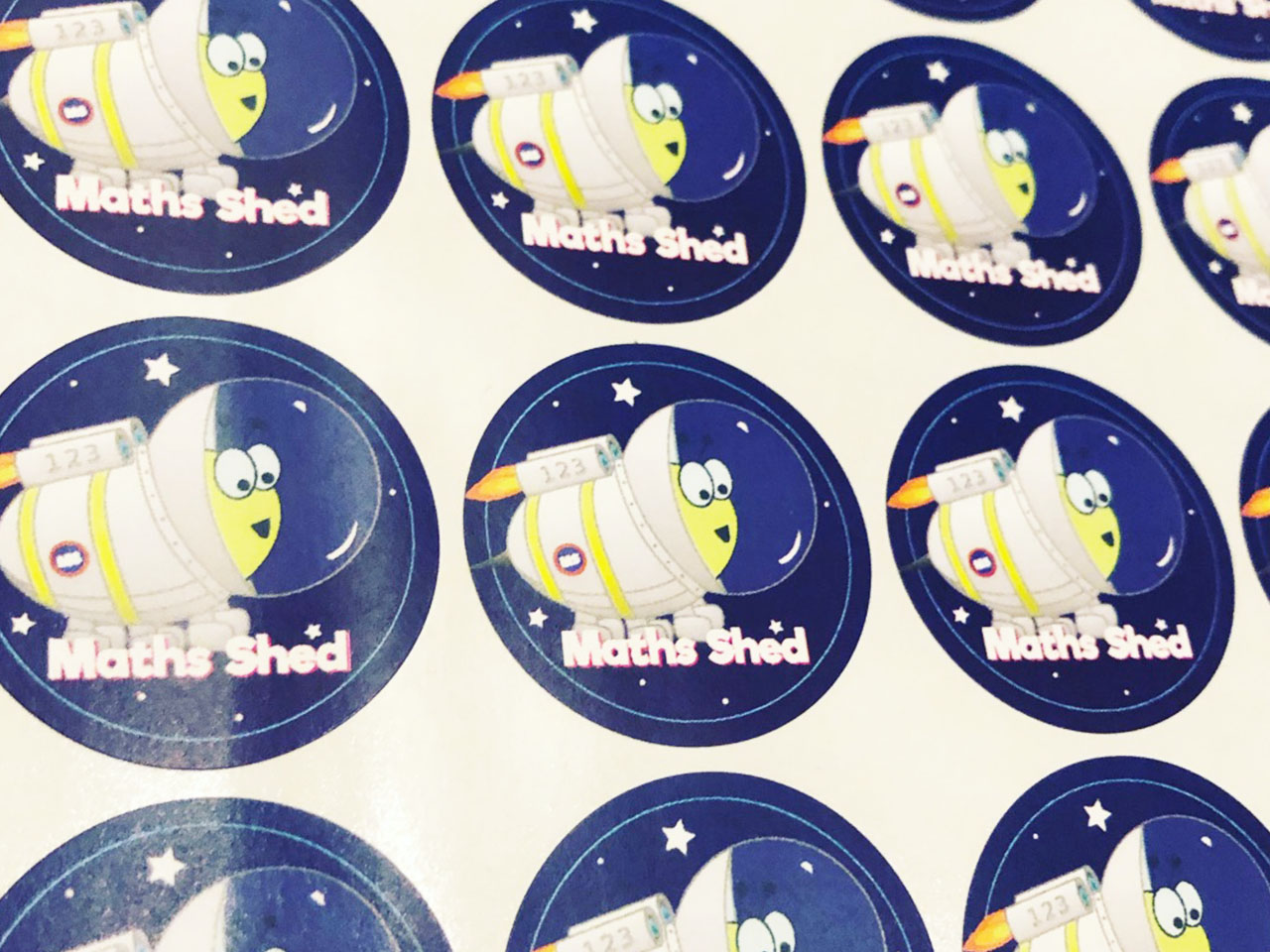 To be able to recall multiples of 3
Activity 6:
James has three times as many stickers as Ruth. 
Ruth has three times as many stickers as Yasmin.
Ruth has 18 stickers.
How many stickers do they have in total? 

18 ÷ 3 = 6 (Yasmin’s amount of stickers)
18 x 3 = 54 (James’s amount of stickers)
54 + 6 + 18 = 78 stickers in total
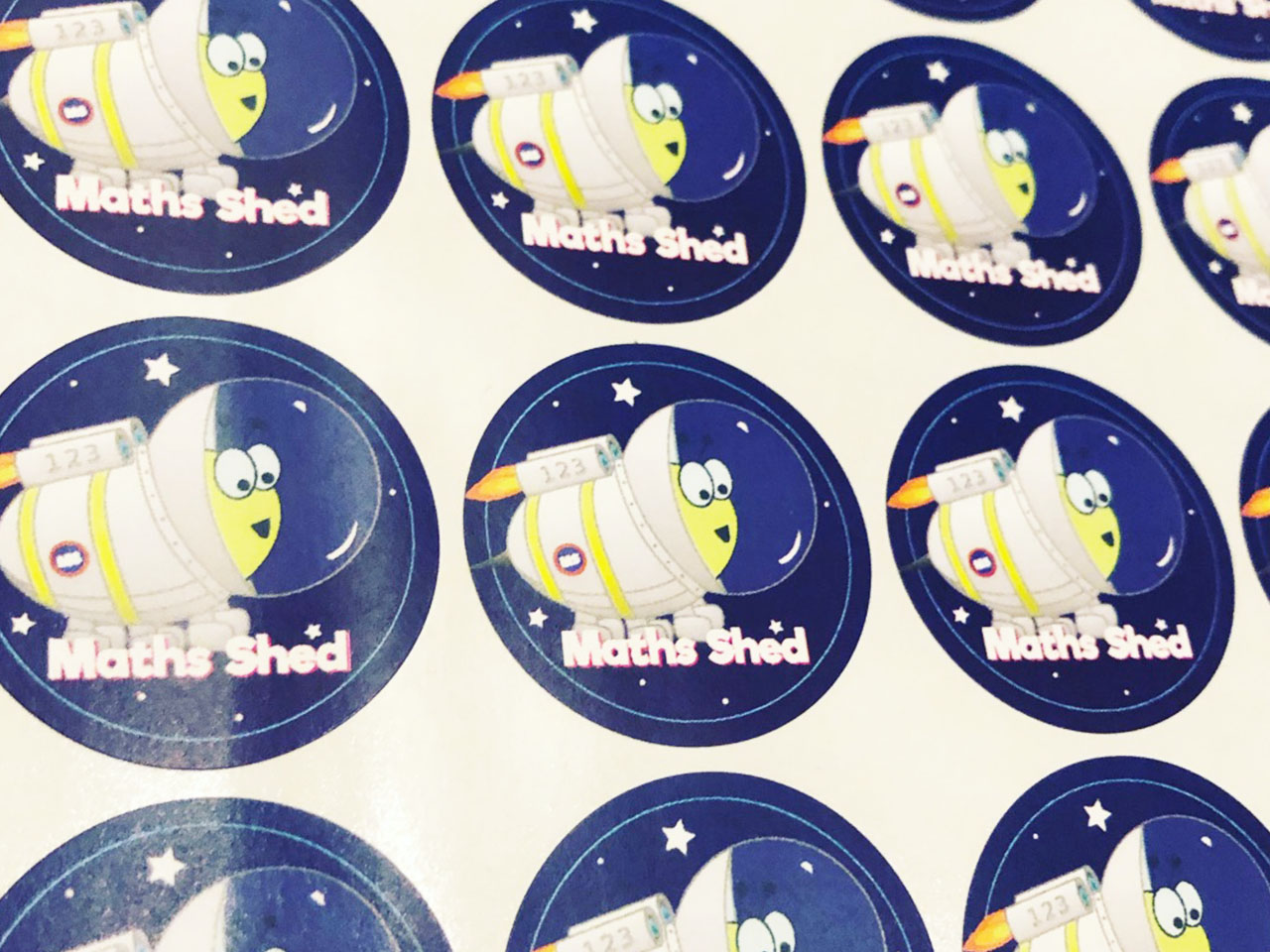 To be able to recall multiples of 3
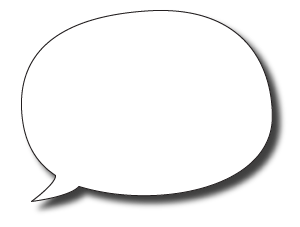 Evaluation:







What could Astrobee’s numbers be?
I am thinking of three multiples of 3 between 0 and 30. The sum of my numbers is 39.
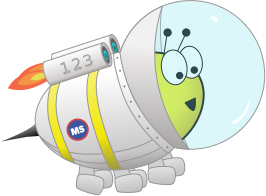 To be able to recall multiples of 3
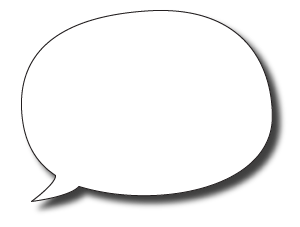 Evaluation:







What could Astrobee’s numbers be?
24 + 3 + 12	9 + 6 + 24	30 + 3 + 6	15 + 6 + 18	 (teacher assess)
I am thinking of three multiples of 3 between 0 and 30. The sum of my numbers is 39.
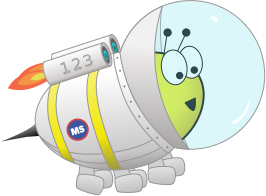 To be able to recall multiples of 3
Success criteria:
I can use mathematical equipment to recall multiples of 3.
I can explain my reasoning when using mathematical equipment to recall multiples of 3 and use my knowledge to problem solve.